Boron
By: Brittany Elek and Thomas Pederson
Overview
Essential nutrient for plants
Warington study4
Deficiency
High rainfall & solubility of boric acid.
Inhibition of root elongation, leaf expansion, fruit sets.4
Decrease in crop yield and quality
Toxic at high levels
Necrotic leaves4
Uptake
Taken up as boric acid
Passive uptake
In normal conditions, boron concentration gradient is higher outside the plasma membrane.3
Boric acid can be passively diffused through the plasma membrane because it is an uncharged molecule.3
NIPs, PIPs, TIPs, and SIPs?
They’re MIPs (major intrinsic proteins)
Facilitate passive transport of polar (and nonpolar) molecules across membranes.1
35 MIPs in Arabidopsis thaliana.1
NIPs, PIPs, and boron.
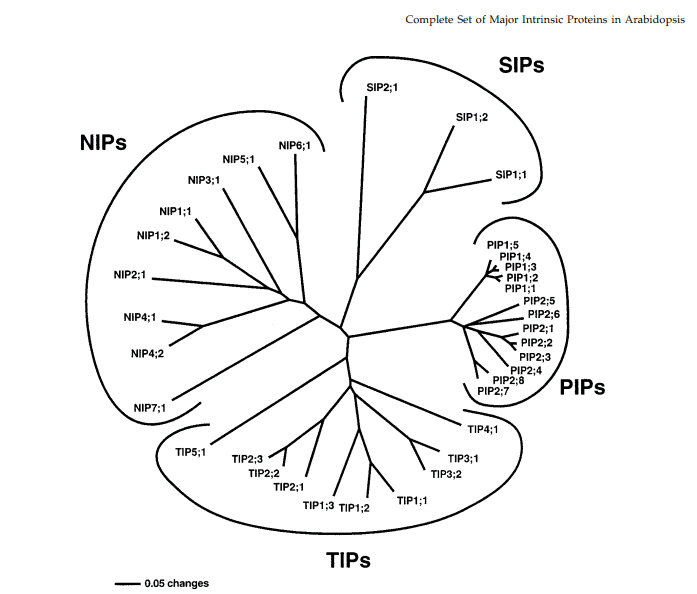 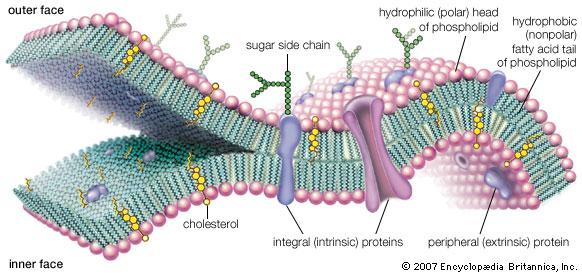 Genes of Interest
Uptake genes
BOR1
NIP5;1
NIP6;1

Efflux genes
BOR4
BOT1
Boron Uptake Pathways
Channel mediated uptake
BOR1
Transports boron against the concentration gradient, borate exporter.[3]
NIP5;1 vs. NIP6;1
Boric acid channels.3
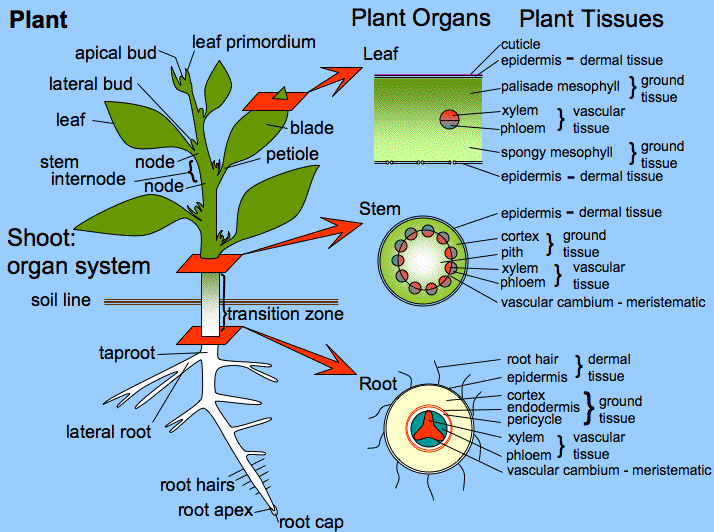 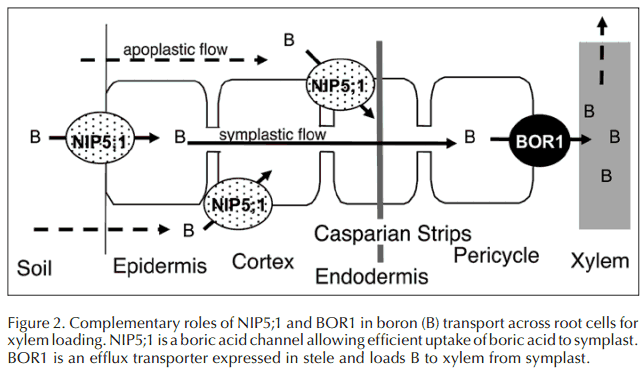 http://4.bp.blogspot.com/_7MhVC-7dPGE/TN9780mstiI/AAAAAAAAAHA/PdhK6vh_yfg/s1600/Plantae+anatomy.gif
Boron Efflux Pathway
Endocytosis mediated efflux of BOR1
Occurs in toxic levels of boron.3
Expression of BOR4
Exports B from xylem into soil under toxic conditions.3
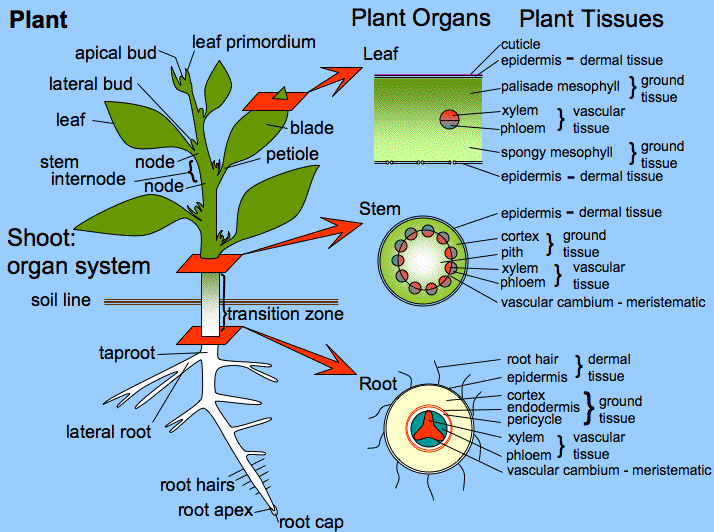 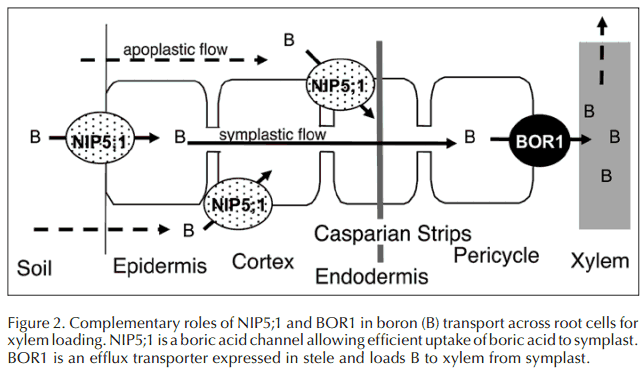 BOR1
BOR4
BOR4
Figure 3. Suspected role of BOR4 and BOR1 in boron (B) efflux .  BOR4 is a paralog to BOR1 essential for (B) efflux, and BOR1 is endocytosed into the cell during efflux.
http://4.bp.blogspot.com/_7MhVC-7dPGE/TN9780mstiI/AAAAAAAAAHA/PdhK6vh_yfg/s1600/Plantae+anatomy.gif
Other Potential Genes
Uptake genes
NIP2;1- boron transporter found in rice.2
NIP3;1- ortholog to AtNIP5;1 found in rice.2
PIP2;3 and PIP2;7- found in rice, also thought to be expressed in Arabidopsis thaliana.2

Efflux genes
BOR2- ortholog to BOR4 found in barley and wheat.2
BOT1- homolog of BOR4 found barley.3
Sources
Works Cited
[1] Johanson, U. Et al (2001).  The Complete Set of Genes Encoding Major Intrinsic Proteins in 
Arabidopsis Provides a Framework for a New Nomenclature For Major Intrinsic Proteins in 
Plants. Plant Physiology. (Vol.  126, pp. 1358-1369).
[2] Kumar, K. Et al (2013: May 28). Two rice plasma membrane intrinsic proteins, OsPIP2;4 and 
OsPIP2;7, are involved in transport and providing tolerance to boron toxicity. Planta.

[3] Miwa, K. Et al (2010). Molecular Mechanisms of Boron Transport in Plants. Landes Bioscience.

[4] Tanaka, M., Fukiwara, Toru (2007: August 31). Physiological roles and transport mechanisms of 
boron: perspectives from plants. Eur J Physiol.
Image sources
http://media-2.web.britannica.com/eb-media/74/53074-004-9F65D813.jpg
http://4.bp.blogspot.com/_7MhVC-7dPGE/TN9780mstiI/AAAAAAAAAHA/PdhK6vh_yfg/s1600/Plantae+anatomy.gif